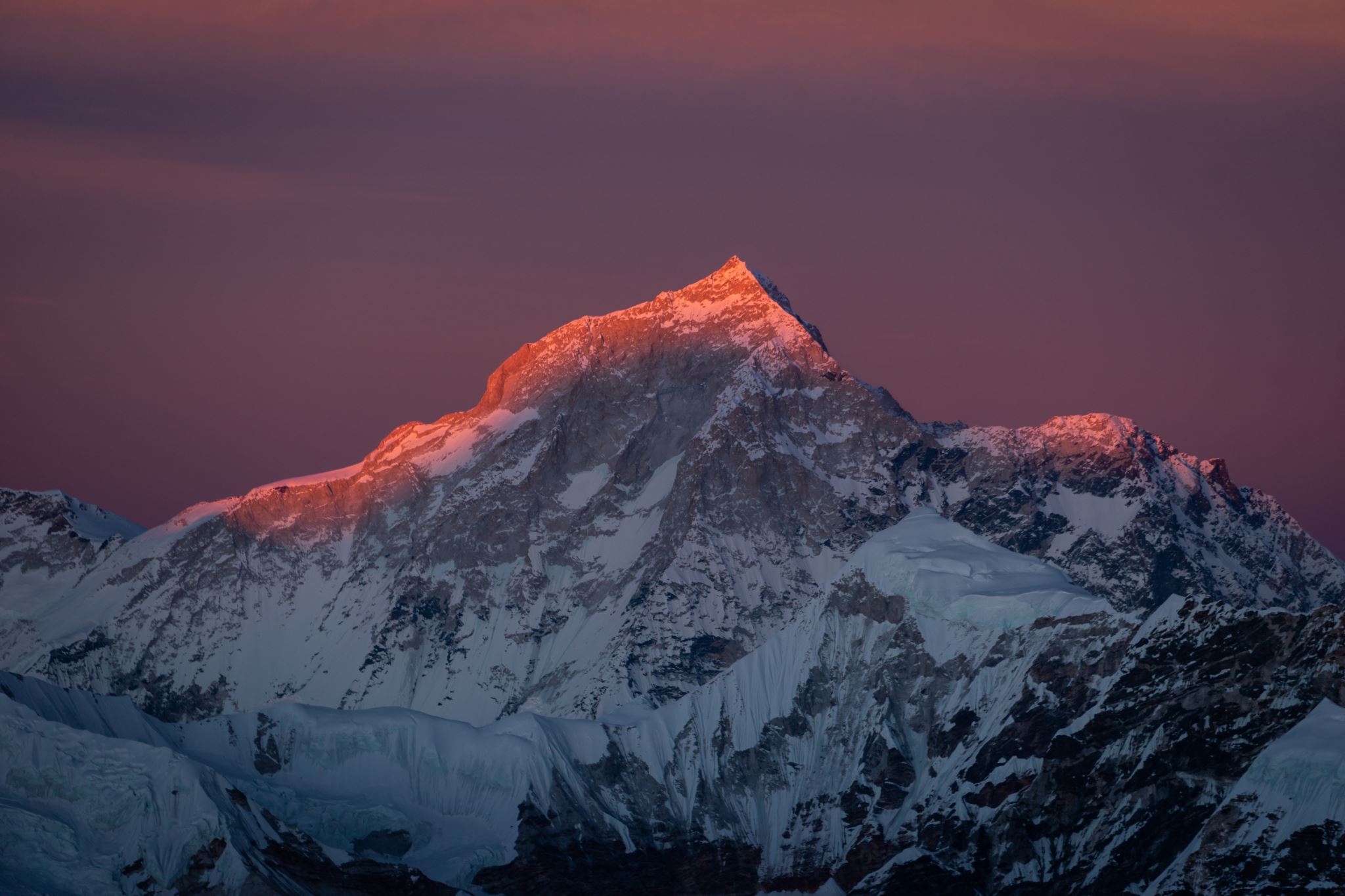 WIELCY POLACY
Jan Matejko,Mikołaj Kopernik,Fryderyk Chopin,Maria Skłodowska-Cuire,Ignacy Łukasiewicz,Jan Paweł II
Jan Matejko
Wybitny Polski Malarz
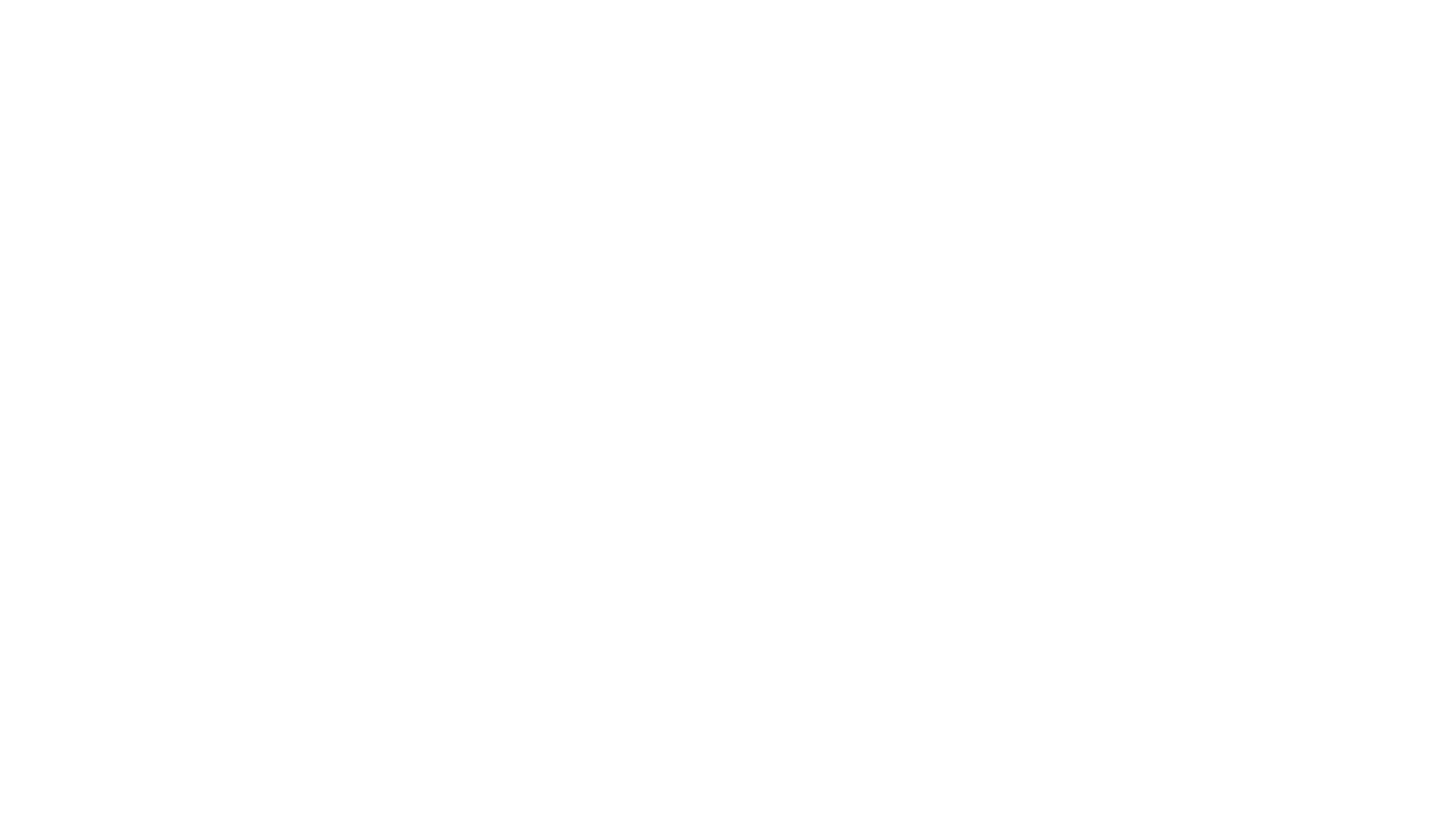 Wybitny Polski astronom
Mikołaj Kopernik
Fryderyk Chopin
Wybitny Polski Muzykant
Maria Skłodowska-Cuire
Wybitny Polski alchemik I doktor.
Ignacy Łukasiewicz
Wymyślił lampę naftową
Polski papież
Jan Paweł II